Método GINSHTtec. Martinez, Alejandra Tatiana2020
El método es especialmente adecuado para la evaluación de tareas susceptibles de provocar lesiones de tipo dorso-lumbar, y está orientado a la evaluación de manipulaciones que se realizan en posición de pie. Sólo deberán ser evaluadas tareas en las que se manejen cargas con pesos superiores a 3 Kg. dado que se considera que por debajo de dicho valor el riesgo de lesión dorso-lumbar es pequeño.
GINSHT parte de establecer un valor para el máximo peso que es recomendable manipular en condiciones ideales considerando la posición de la carga respecto al trabajador (Peso teórico). Tras considerar las condiciones específicas de la manipulación evaluada (el peso real de la carga, el nivel de protección deseado, las condiciones ergonómicas y características individuales del trabajador), se obtiene un nuevo valor de peso máximo recomendado (Peso aceptable). La comparación del peso real de la carga con el Peso Aceptable obtenido, indicará al evaluador si se trata de un puesto seguro o por el contrario expone al trabajador a un riesgo excesivo. Además, el método propone acciones correctivas para mejorar, si fuera necesario, las condiciones del levantamiento.
Consideraciones previas a la aplicación del método
•	El método considera que existe "manipulación manual de cargas", sólo si el peso de la carga supera los 3Kg. El método se basa en la prevención de lesiones principalmente de tipo dorso-lumbar y en tales circunstancias (peso inferior a 3 Kg.), considera improbable su aparición.
•	Si existiera manipulación manual de cargas la primera medida a considerar debería ser la sustitución de la misma, mediante la automatización o mecanización de los procesos que la provocan o introduciendo en el puesto ayudas mecánicas que realicen el levantamiento.
•	El método está diseñado para la evaluación de puestos en los que el trabajador realiza la tarea ´"De pie". Sin embargo, a modo de orientación, propone como límite de peso para tareas realizadas en posición sentado, 5 Kg., indicando, en cualquier caso, que dicha posición de levantamiento conlleva un riesgo no tolerable y debería ser evitada.
•	Si existe levantamiento de carga (más de 3 Kg.), no es posible el rediseño ideal para su eliminación y el levantamiento se realiza en posición de pie, se procederá a realizar la evaluación del riesgo asociado al puesto.
Cálculo del Peso Aceptable
El Peso Aceptable se define como un límite de referencia teórico. Si el peso real de la carga es mayor que el Peso Aceptable el levantamiento conlleva riesgo y por tanto debería ser evitado o corregido.
El cálculo del Peso Aceptable parte de un Peso Teórico Recomendado que depende de la zona de manipulación de la carga respecto al trabajador calculado en condiciones ideales de manipulación.
El Peso Teórico depende de la posición de la carga respecto al cuerpo del trabajador, que a su vez depende de dos valores:
•	La Altura o Distancia Vertical (V) a la que se maneja la carga: distancia desde el suelo al punto en que las manos sujetan el objeto. Puede tomar los valores: Altura de la vista, Encima del codo, Debajo del codo, Altura del muslo o Altura de la pantorrilla. La Figura 1 muestra gráficamente los intervalos correspondientes.
•	La Separación con respecto al cuerpo o Distancia Horizontal (H) de la carga al cuerpo. Puede tomar los valores: Cerca del cuerpo o Lejos del cuerpo. La Figura 1 muestra gráficamente los intervalos correspondientes.
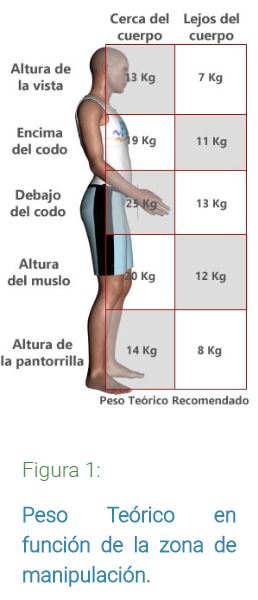 Una vez calculado el Peso Teórico éste debe corregirse en función de la desviación de la manipulación de carga evaluada respecto a una en condiciones ideales. Para ello se calculará el Peso Aceptable. La siguiente fórmula ilustra el cálculo del valor del Peso Aceptable. En ella el Peso Teórico es corregido por distintos Factores de Corrección que representan las condiciones reales de manipulación.




FP es el Factor de Población Protegida, 
FD es el Factor de Distancia Vertical, 
FG es el Factor de Giro, FA el Factor de Agarre y 
FF el Factor de Frecuencia
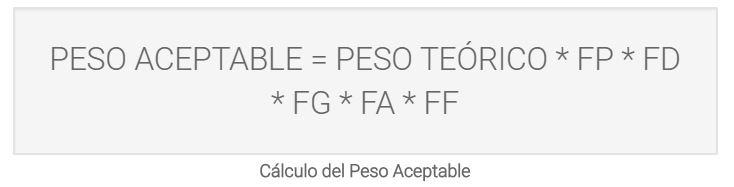 Cálculo de los Factores de Corrección
Factor de Población Protegida (FP)
Los Pesos Teóricos recogidos en la Tabla 1 son válidos, en general, para prevenir lesiones al 85% de la población. Si se deseara proteger al 95% de la población los pesos teóricos se verían reducidos casi a la mitad (factor de corrección = 0,6), aumentando el carácter preventivo del estudio.
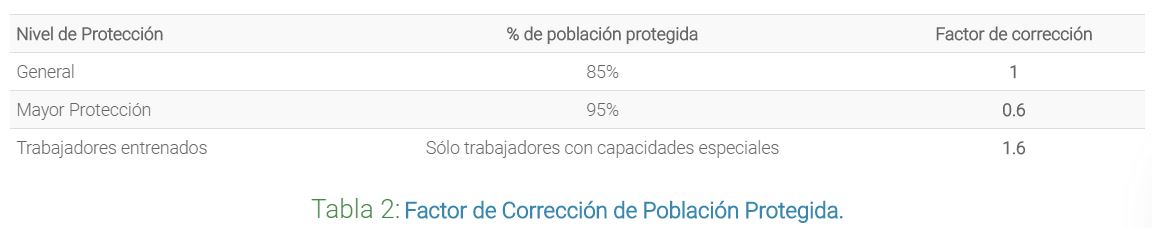 Cálculo de los Factores de Corrección
Factor de Distancia Vertical (FD)
La Distancia Vertical es la distancia que recorre la carga desde que se inicia el levantamiento hasta que finaliza la manipulación.
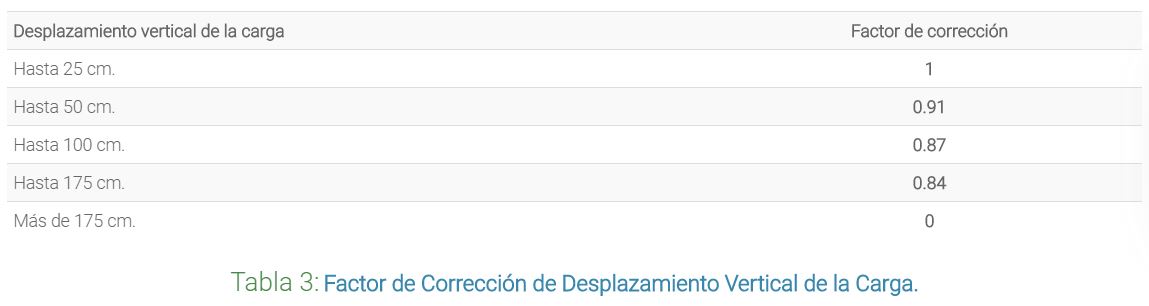 Cálculo de los Factores de Corrección
Factor de Giro (FG)
El Factor de giro mide la desviación del tronco respecto a la posición neutra. Su valor depende del ángulo medido en grados sexagesimales formado por la línea que une los hombros con la línea que une los tobillos, ambas proyectadas sobre el plano horizontal.
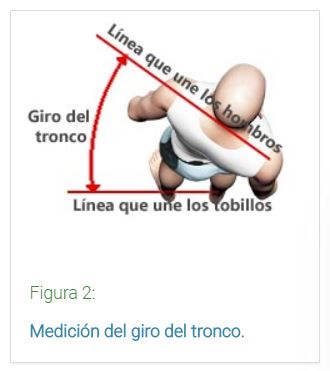 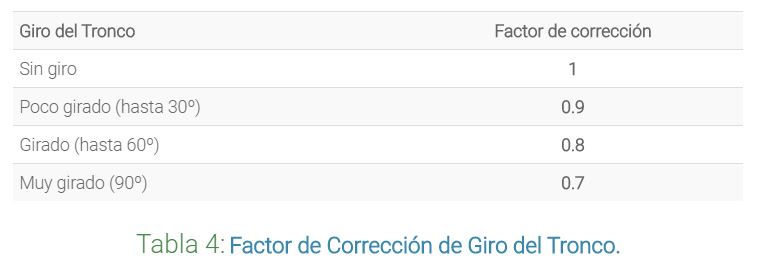 Factor de Agarre (FA)
El Factor de Agarre mide la calidad del agarre de la carga, es decir, si la forma, el tamaño y la existencia de asas o agarraderas permite un buen asimiento. El valor del Factor de Agarre depende de la calidad del agarre, y se distinguen tres tipos:
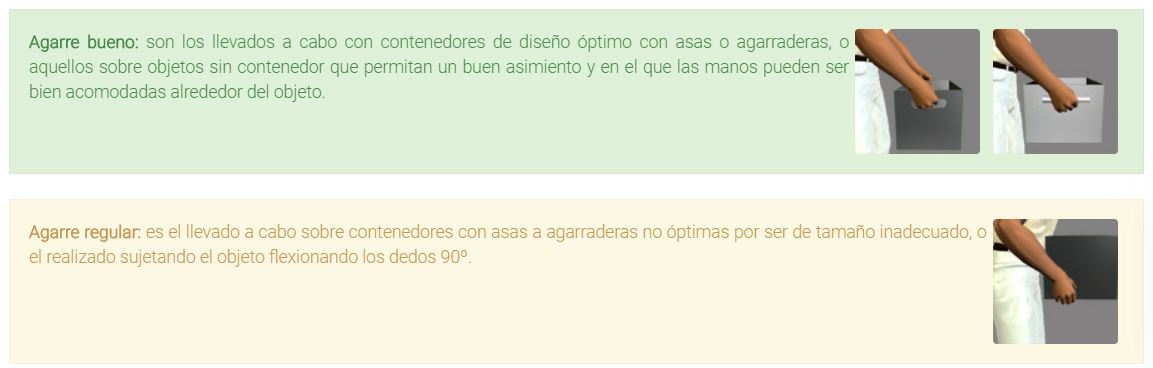 Cálculo de los Factores de Corrección
Factor de corrección

1

0,95


0,90
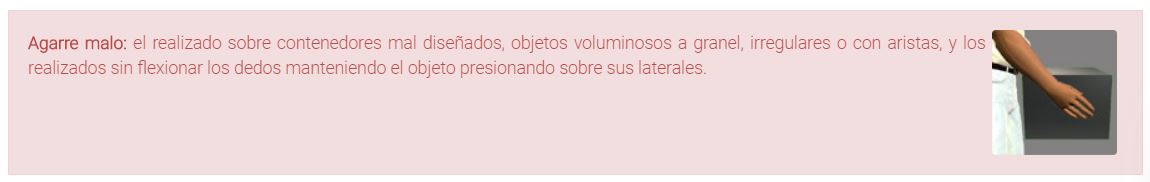 Cálculo de los Factores de Corrección
Factor de Frecuencia (FF)
El Factor de Frecuencia valora la frecuencia con la que se realiza la manipulación de la carga. Para determinar el valor del factor se considera tanto la frecuencia de las manipulaciones como la duración de la tarea en la que se realizan las mismas.
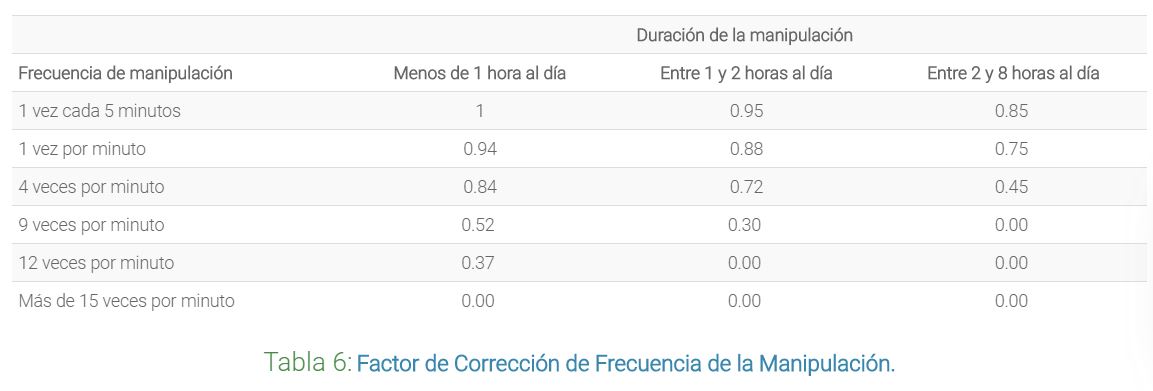 Análisis del Riesgo
Determinado el valor de los diferentes Factores de Corrección y el Peso Teórico es posible calcular el Peso Aceptable.

Para determinar el nivel de riesgo se compara el Peso Real de la carga manipulada por el trabajador con el Peso Aceptable obtenido. Empleando la Tabla 7 se determinará el nivel de riesgo:
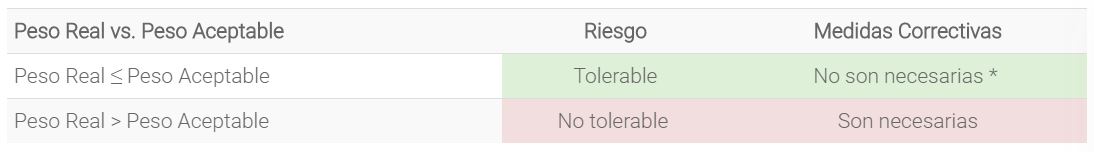 Además del peso de la carga desplazada en cada manipulación, debe considerarse el peso total de la carga manipulada diariamente y la distancia recorrida con la carga. Aunque el peso real de la carga no supere al Peso aceptable (Riesgo tolerable), el transporte excesivo puede modificar dicho resultado si se incumplen los límites recomendados.
El Peso Total Transportado Diariamente (PTTD) se define como los kilos totales que transporta el trabajador diariamente, o lo que es lo mismo, durante la duración total de la manipulación manual de cargas (descontados los descansos).



Se establecen límites en los kilogramos de carga trasportados cada día en función de la distancia recorrida según la Tabla 8
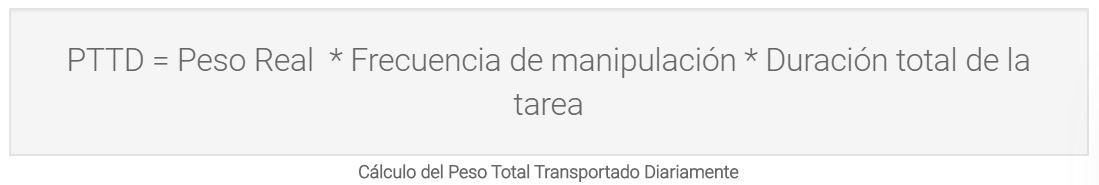 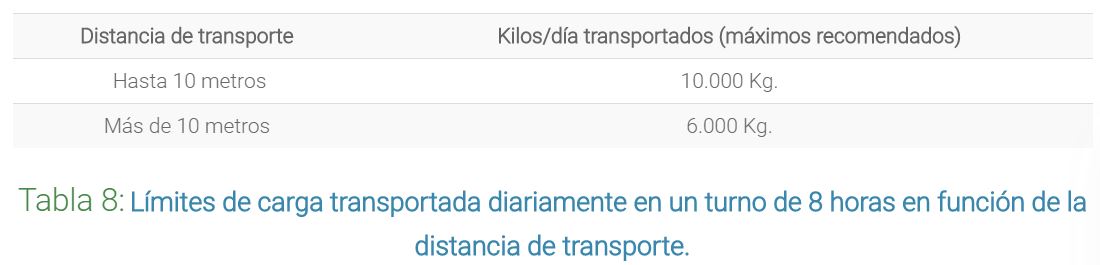 Comparando el Peso Total Transportado Diariamente con los valores de la Tabla 8 es posible que se den las cuatro situaciones definidas en la Tabla 9
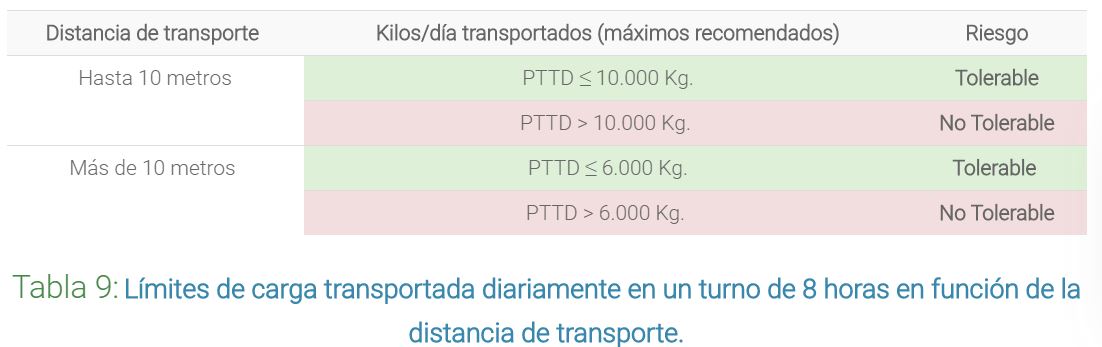 Medidas Correctivas
Si la conclusión obtenida tras la evaluación es que el nivel de riesgo de la manipulación manual de cargas es no tolerable, es necesario tomar medidas correctivas que reduzcan el riesgo a niveles tolerables. Las posibles medidas correctivas estarán dirigidas a corregir las desviaciones respecto a las condiciones ergonómicas recomendables. 
En función de los resultados obtenidos algunas de las medidas correctivas aplicables son:
Disminución del Peso real de la carga si se superara el Peso Aceptable.
Revisión de las condiciones de manipulación manual de cargas desviadas de las recomendadas identificadas por los factores de corrección menores a la unidad.
Reducción de la distancia y carga transportada si se superan los límites recomendados.
Modificación de las condiciones ergonómicas del levantamiento y/o de las características individuales del trabajador si se han identificado problemas en la evaluación cualitativa.
Utilización de ayudas mecánicas.
Reorganización del trabajo.
Mejora del entorno de trabajo.